①
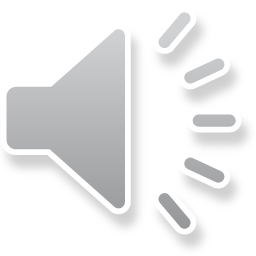 英語音声学／英語学概論２
第２回
英語の母音
②
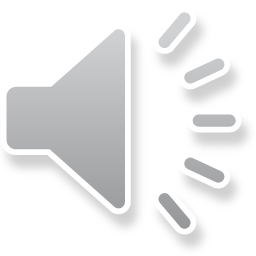 音声器官(speech organ)
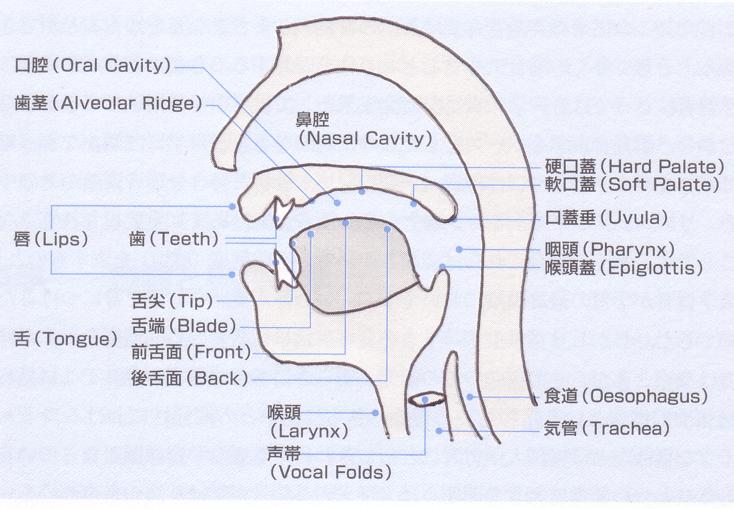 ③
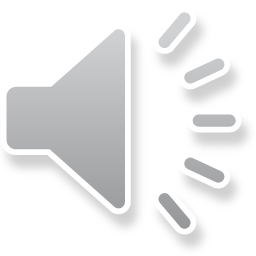 人間の進化と言語の発達
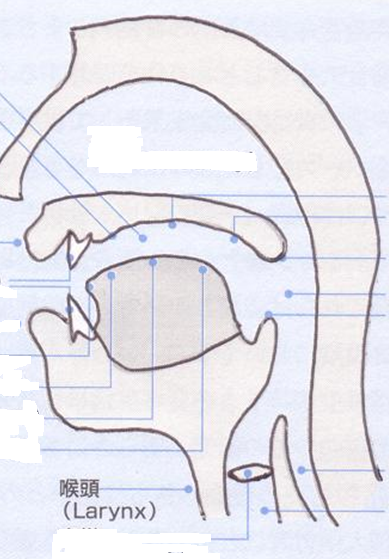 二足歩行
　　　↓
喉頭の降下→咽頭の拡大
　　　↓
多様な言語音の産出
　　　↓
言語の発達
咽頭
④
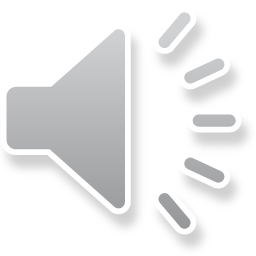 母音と子音
（　　　　　）：調音されるときの呼気の通り道
　　　　　　　（声門～両唇）
⑤
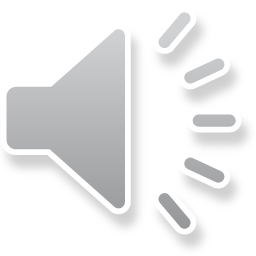 母音の分類基準
舌の高さ（口の開き）

　　

舌の高まる位置



唇の丸み
⑥
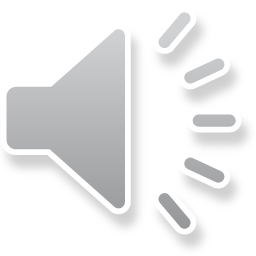 英語と日本語の母音
[i:]
[u:]
イ
ウ
high
[ I ]
[U]
[e]
[o]
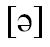 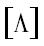 mid
エ
オ
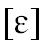 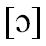 ア
low
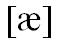 round
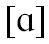 front          central          back
⑦
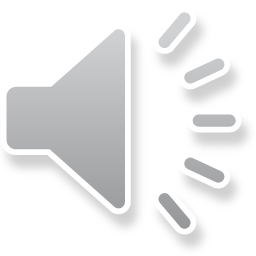 英語と日本語の母音
[i:]
[u:]
イ
ウ
high
[ I ]
[U]
[e]
[o]
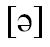 mid
エ
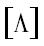 オ
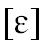 ×
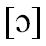 ×
×
ア
low
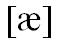 round
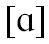 front          central          back
⑧
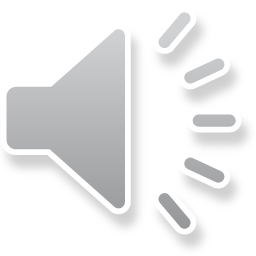 母音の発音（前方母音）
[i:]   唇をしっかり左右に開き、舌は緊張
           beat,  seat,  seek 
[ I ]  (small capital I)
   「イ」より口を開けて（指１本）、舌を緊張させず
           bit,      sit,     sick
seat / sit
beat / bit
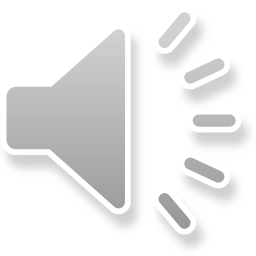 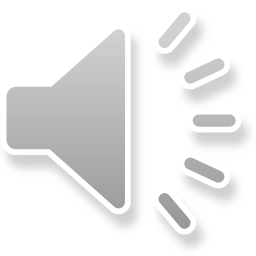 ⑨
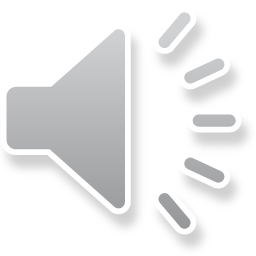 母音の発音（前方母音）
(epsilon)
               あごを下げ、口を開きめに「エ」
   bed,  send,  set,  desk
    　(ash)
    口の両端を左右に開き、喉を緊張させて
    bad,   thank,  apple
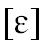 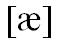 send / sand
bed / bad
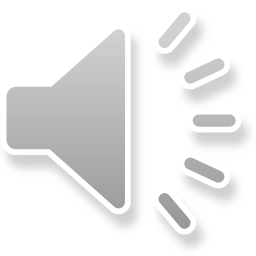 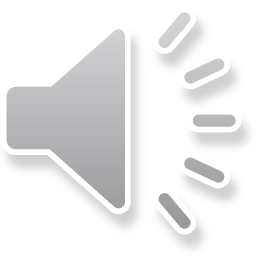 ⑩
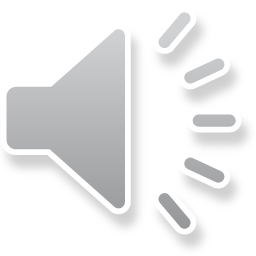 母音の発音(中央母音）
(inverted V)
    口を開かず、奥に力を入れて「ア」
           sun,  money, country, 
  　 (schwa)
    口を開かず、弱く、あいまいに「ア」
           turn,  bird,  person, doctor
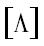 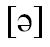 hurt / hut
bird / bud
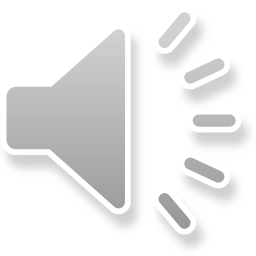 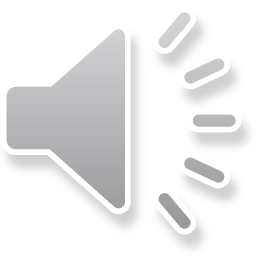 ⑪
母音の発音（後方母音）
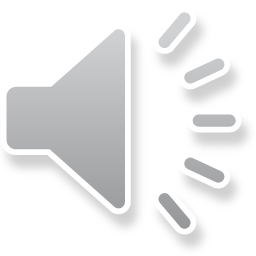 (script A)　「ア」より大きく口を開いて、
口の奥からcar,  part,  heart,  father

   
　　　　 (open O)
口を開き、唇を丸めてstop,  pot, hot,
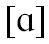 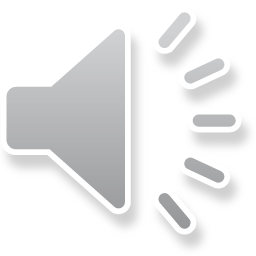 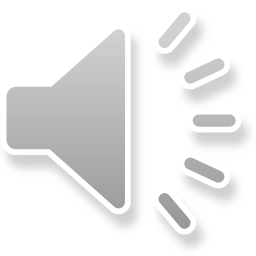 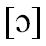 lark / lurk
dull / doll
star / stir
luck / lock
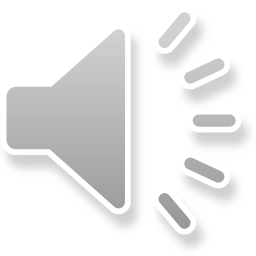 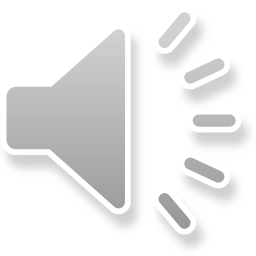 ⑫
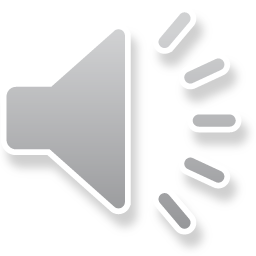 母音の発音（後方母音）
[U]　 (small capital U)
   唇を丸め、舌を緊張させずに　 put,  took        
[u:]   唇を丸めて突き出す、舌を緊張させて
　　　　　suit,  tool, group
fool / full
pool / pull
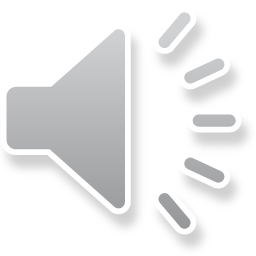 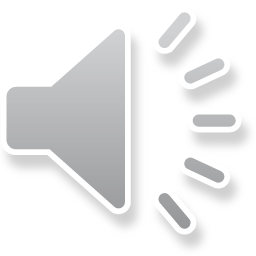 ⑬
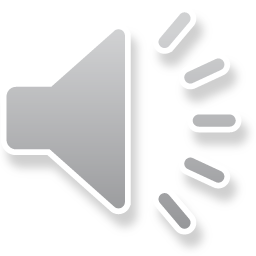 2重母音（diphthong）
１番目の音(母音）が主、
２番目の音（渡り音）を軽く添える
[ey],    [ay],   [aw],    [ow],    [ɔy]
cake   fine    tower    stone   toy  

[i:]=[i:y],    [u:]=[u:w],    [a:]=[a:(r)]
meet         pool            art